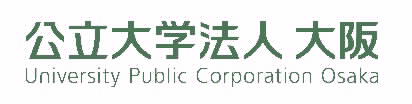 2021年度 年度計画 主な成果
資料２－６
教育研究等に関する取組・成果
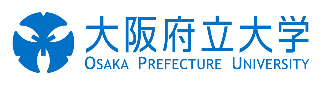 ≪ 教　育 ≫
▹ 学士課程の教育の質の向上［No.1］
　学士課程において、インターンシップを含む「キャリアと実践」「緑地環境施工法」等の、職業倫理およびキャリア形成を涵養する
　科目を32科目提供した。大学院課程において、イノベーション創出型研究者養成を含む「応用生命科学キャリアデザイン」等の、
　職業倫理やキャリア形成を涵養する科目を11科目提供した。
▹ 産学共同による人材育成［No.5］
　フェローシップ創設事業として、「マテリアルイノベーションを通した国際的博士人材育成拠点の形成」で10名、
　「スマート社会を牽引する共創型X-Care課題解決アーキテクト養成事業」6名を採択し、経済支援及びカリキュラム支援を行った。
　次世代研究者挑戦的研究プログラムの採択も受け、新たに70名の博士後期課程学生の支援をスタートした。
＜Topics>
▹文部科学省宇宙航空人材育成プログラムにおいて、本学のプログラム（PERSEUS）が事後評価で最高評価「Ｓ評価」
「超小型衛星開発とアントレプレナーシップ教育を通じた宇宙システム活用人材の育成（PERSEUS）」が、「優れた成果を挙げ、宇宙航空利用の促進に著しく貢献した」として最高評価「Ｓ評価」を獲得。
▹保護者懇談会を開催
　オンライン授業などコロナ禍における大学の取り組みや就職に関する情報を伝えるためにオンラインで開催。184名の保護者が参加し、アンケートでは9割以上の方にかなり満足、満足したとの回答を得た。
≪ 研　究 ≫
⊳ 研究水準の向上［No.18］
　産学官協創マネージャー・コーディネーターの配置やスマートシティ研究センター・創発的研究支援センターなどの活用によ
　り、研究活動を支援するための体制を構築した。国の大型研究費（JST未来社会創造事業探索加速型※2021年6月～
　ステージゲート評価を受け本格研究へ、JST戦略的創造研究推進事業）を獲得した。
≪社会貢献≫
⊳ 諸機関との連携・地域課題への対応［No.27］
　学生のボランティアに関して、専任のボランティアコーディネーターの配置により活動体制を強化した結果、学生の自主活動だけではなく、
　学外団体、地域周辺組織と協働した活動への幅を拡張することができた。新型コロナウイルス感染症が比較的落ち着いた秋を中心に対面での活動が増えたことに加え、
　引き続きオンラインでの活動が活発であったため、活動プログラム数が87回となり、大幅に増加した。
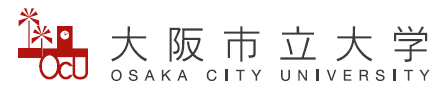 ≪ 教　育 ≫
▹ 学士課程における教育の充実［No.31］
　コロナ禍により引き続きオンラインで実施した科目もあったが、授業を対面ベースに戻すことができた。英語教育改革については、効果検証をふまえ担当者にフィードバックした。
　また、後期の授業についても、授業評価アンケートを実施し、問題点についてコメント報告することとした。
▹ グローバル人材の育成［No.35］
　GCコースにおいて事前授業にてCOILプログラムを導入し、効果的な実施ができた。COIL授業においては、GC副専攻科目の総合演習1とSUNYバッファロー大学の科目JPN401において、
　本学学生21名とSUNY学生7名の受講があった。
＜Topics>
▹ AMED創薬基盤推進研究事業に採択
研究開発課題「Clostridium ramosumを標的とした粘膜ワクチンの作用機序解明」が採択された。
▹地域医療及び市民への貢献[No.60]
新型コロナウイルス感染症患者の受入を行いながら、3次救急の受入を継続。府市等の要請に基づき、大阪コロナ重症センターや十三市民病院等への医師派遣や府民向けワクチン集団接種への医療従事者派遣を実施している。
≪ 研　究 ≫
▹ 研究水準の向上［No.47］
　戦略的研究（重点・基盤、若手）において、国際研究に資する課題に対して計画どおり支援した。（達成水準100％）
　戦略的研究（重点）において、4件、3,500万円（継続：1件　900万円、新規：3件　2,600万円）の支援を行い、
　研究の推進を図った。（達成水準200％）
≪社会貢献≫
▹ 大阪市との基本協定に基づく取組［No.51］
　住之江区において防災人材育成プログラムを実施し、キックオフイベントの開催、小中学校、企業でのコミュニティ防災人材育成
　導入編、地域防災リーダー対象の研修を実施した。
▹ 先端的研究分野での産学官連携［No.54］
　URAの活動やマッチングイベント等の産学官連携活動により、民間企業等との共同及び受託研究を476件実施した。（達成水準136％）
教育研究等に関する取組・成果
≪ 教　育 ≫
⊳　3ポリシーに基づく内部質保証体制の整備［No.68］
　・改革案に則ったアドミッション・ポリシー、新コースのディプロマ・ポリシー、カリキュラム・ポリシーを策定し文科省へ届出。
　　新コース担当教員を任命し、一般科目系教員と協議検討を行い学修単位とする科目を決定し、合計60単位に決定した。
⊳　キャリアサポートの充実［No.71］
　・実施可能なキャリアイベントすべてにおいて、フィードバックアンケートを実施し、アンケートの学生希望に基づき、
　　インターシップ事前講演会をオプション開催した。
　・Web活用による速やかなキャリア関連情報を提供した。
　・本科・専攻科の就職率は99.5％となった。
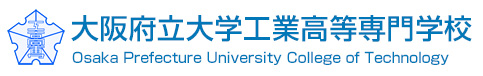 ＜Topics＞
⊳　全国高専プログラミングコンテスト　準優勝を獲得

⊳　全国高専ロボットコンテスト　3年連続全国大会出場

⊳　「数理・データサイエンス・AI教育プログラム（リテ
　　ラシーレベル）」を公立高専では唯一の認定

⊳　文部科学省「デジタルと専門分野の掛け合わせによる 産業ＤＸをけん引する高度専門人材育成事業」に申請、採択（ＤＸマインドの気付き・動機付けから始める専門技術者の育成）
≪ 研　究 ≫
⊳　両大学との連携による研究推進・研究力向上［No.74］
　・府大ものづくりイノベーション研究所と連携した事業がJST SCORE事業に採択され、配管点検ロボットの開発を行い、
　　中百舌鳥キャンパスにて実証実験を行った。
≪社会貢献≫
⊳　研究成果の発信・還元［No.76］
　　・産学連携推進会におけるセミナーを6回開催した。大阪府立大学との共同研究を共同研究を2件、企業との共同研究を11件実施した。
法人運営に関する取組・成果
大学統合に向けた取組
⊳  自己収入の確保［No.89］
　・両大学において、インセンティブ制度を活用した大型の外部研究資金の獲得に取り組んでいる。
　　　　外部資金獲得金額　府大・高専：42.3億円（年度末目標30億円以上）
　　　　　　　　　　  　　  市大　　　：49.4億円（　　〃　　41億円以上）
⊳　新大学の設置［No.114］
　・大学設置認可申請、補正申請を経て、再補正申請を行い、
　　8/27付で文部科学大臣からの設置認可を受けた。
　・理事長・学長予定者・知事・市長4者による記者会見を皮切り
　　に、大阪の発展をけん引する「知の拠点」として大阪公立大学
　　開学の広報活動を進めた。
⊳  法人情報の提供［No.94］
　・入試特設サイトを5月に開設し、多数の訪問者があった。また、SNSを積極的に活用して情報発信を行い、
　　Twitterにおいても多数のフォロワーを得た。
　　　入試特設サイト訪問者数（ユーザー数）：877,342人（年度末目標300,000人）
　　　Twitterフォロワー数　　　　　　　　　：　8,172人（　　〃　　　5,000人）
⊳　キャンパスの再編［No.118］
　・新大学整備基本設計に基づき、森之宮、中百舌鳥、杉本、
　　阿倍野の各キャンパスにおいて、実施設計及び工事事業者との
　　契約を締結した。9月に森之宮北地区の都市計画を決定した。
⊳  危機管理体制の整備［No.103］
　・法人の事業継続計画（BCP）策定にむけ、危機管理担当者連絡会を開催し、事業継続計画（BCP）策定に向けた
　　協議を開始した。オンラインにて「業務継続計画(BCP)研修」を開催し、参加者168名、満足度は93.8％であった。
⊳　研究者の育成［No.122］
　・「科学技術イノベーション創出に向けた大学フェローシップ
　創設事業」「次世代研究者挑戦的研究プログラム」を実施、運営
　により、博士後期課程学生への支援を実施した。また、両事業
　合同で選抜試験を実施した。
⊳　2つの新機能の体制整備［No.120］
　・「都市シンクタンク機能」や「技術インキュベーション機能」の具体化に向け、「イノベーション・
　　アカデミー構想」を推進することとした。大阪公立大学「イノベーション・アカデミー構想」（案）を作成し、
　　国、大阪府市と協議を開始し、企業版ふるさと納税を財源とする予算が決定した。
　・スタートアップ支援事業では、大阪府市のニーズに対し、計4件のマッチングを行い、調査研究を実施した。
⊳　多様な入学者選抜［No.129］
　・入学者選抜の実施運営について、入試運営部会を中心に、
　府大、市大の相違事項についての協議、調整を行い、実施運営
　方法を構築した。
　・入学者選抜の確実な実施に向け、実施要領やマニュアル等を
　作成、運用し、大阪公立大学の第1期生となる全入学者選抜に
　ついて、重大なトラブルなく実施することができた。
＜Topics＞
⊳学生・教職員に対して、新型コロナウイルスの感染予防やワクチン接種に関する様々なメッセージを発信し、疑問や不安の解消に努めるとともに、新型コロナウイルス職域接種を実施し、学生9,070人、教職員等2,147人へのワクチン接種を行った。